Safeguarding Adults:An Introduction
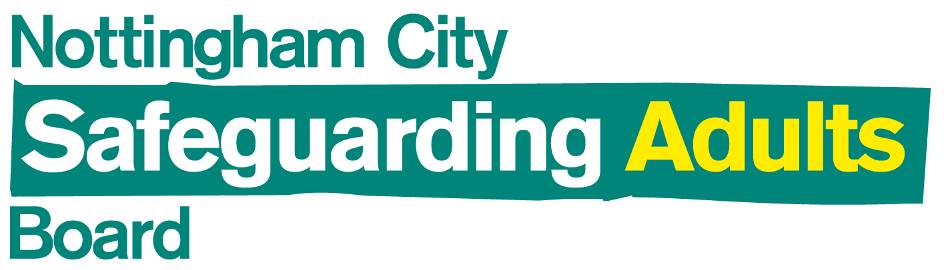 January 2020 v1
1
Learning Outcomes:
At the end of this presentation you should:

Have an overview of eligibility criteria for Adult Social Care and how that links to Adult Safeguarding

You will be able to:

Understand what adult safeguarding and abuse is
Recognise types of adult abuse

You will know how to:

Make an adult safeguarding referral to Nottingham City Council’s Adult Social Care (ASC) Department
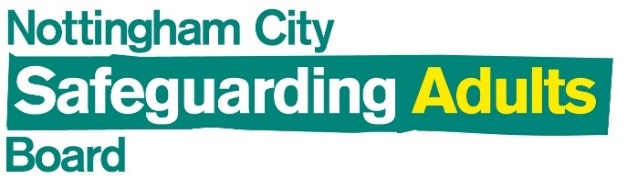 2014 Care Act eligibility for Adult Social Care:
An adult’s needs meet the eligibility criteria if…
The adult’s needs arise from or are related to a physical or mental impairment or illness
As a result of the adult’s needs the adult is unable to achieve two or more of the outcomes specified (see column 2 of next slide) and
As a consequence there is, or is likely to be, a significant impact on the adult’s well-being
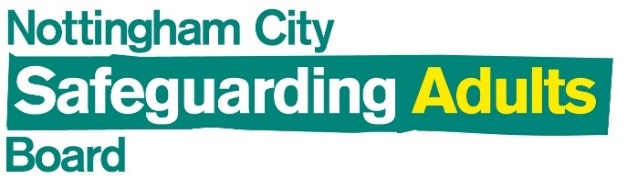 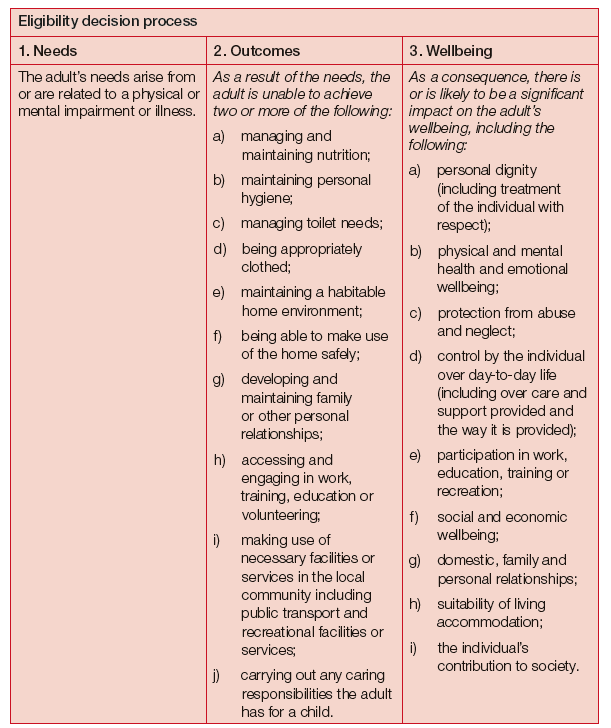 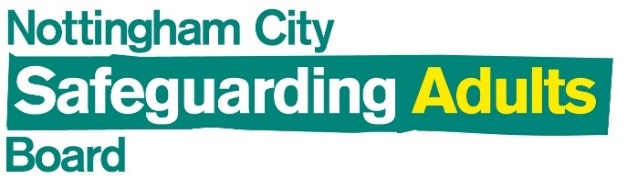 Local Authority Adult Safeguarding Duties:
The Care Act 2014 sets out Local Authority Adult Safeguarding Duties:

A Local Authority must make enquiries, or ensure others do so, if it believes an adult is subject to, or at risk of, abuse or neglect. An enquiry should establish whether any action needs to be taken to stop or prevent abuse or neglect, and if so, by whom
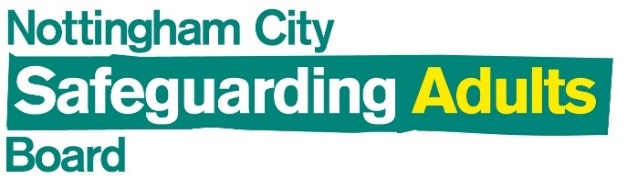 Safeguarding Responsibilities 1:
Safeguarding duties apply to an adult who:

Has need for care and support (whether or not the local authority is meeting any of those needs) AND;

Is experiencing, or at risk of, abuse or neglect; AND

As a result of those care and support needs is unable to protect themselves from either the risk of, or the experience of abuse and neglect
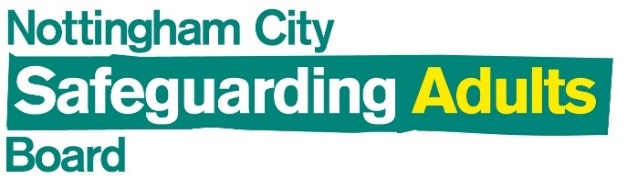 Safeguarding Responsibilities 2:
The eligibility criteria for Adult Social Care (as defined by the Care Act 2014) means not all adults experiencing abuse will have a need for care and support (slides 3 and 4).  Therefore, they will not meet the criteria for adult safeguarding (slide 6) 

However, in those circumstances another type of referral may be more appropriate to another agency, e.g. Police, Women’s Aid etc.

If you are unsure or would like further advice please contact Nottingham City Health & Care Point (NCHP: see slide 21)
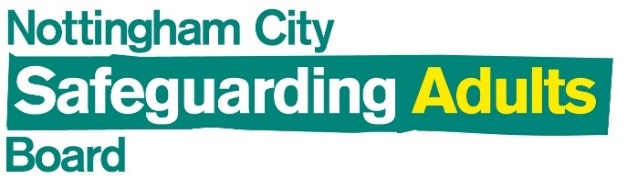 Types of abuse defined by the Care Act 2014:
Physical
Domestic violence
Sexual
Psychological
Financial
Modern slavery
Discriminatory
Organisational (Previously institutional)
Neglect / Acts of omission
Self neglect
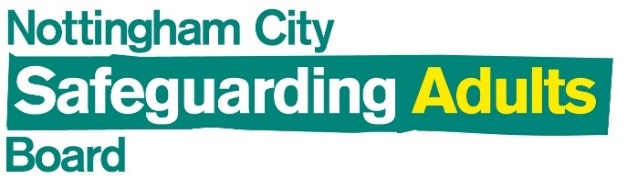 Physical Abuse:
Including… 
Assault
Hitting 
Slapping 
Pushing 
Misuse of medication 
Restraint  
Inappropriate physical sanctions
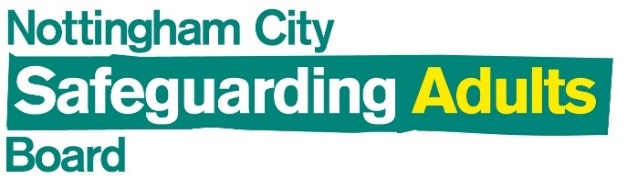 Domestic Violence:
Including… 
Psychological
Physical 
Sexual 
Financial 
Emotional abuse  
So called ‘honour 'based violence
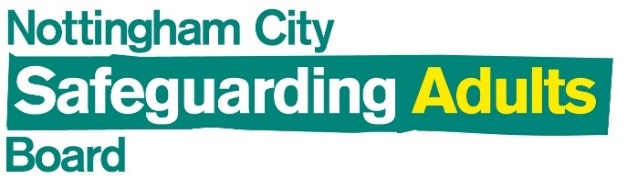 Sexual Abuse:
Including…Rape
Indecent exposure
Sexual harassment
Inappropriate looking or touching
Sexual teasing or innuendo
Sexual photography
Subjection to pornography or witnessing sexual acts
Indecent exposure
Sexual assault
Sexual acts to which the adult has not consented or was pressured into
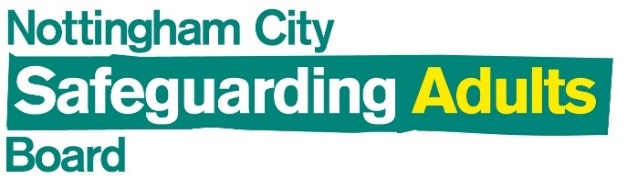 Psychological Abuse:
Including emotional abuse, threats of harm or abandonment, deprivation of contact, humiliation, blaming, controlling, intimidation, coercion, harassment, verbal abuse, cyber bullying, isolation or unreasonable and unjustified withdrawal of services or supportive networks
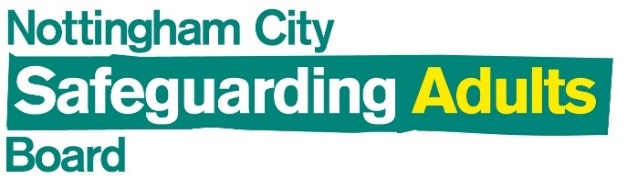 Financial or Material Abuse:
Including…Theft
Fraud 
Internet scamming
Coercion in relation to an adult’s financial affairs or arrangements, including in connection with wills, property or inheritance or financial transactions 
The misuse or misappropriation of property, possessions or benefits
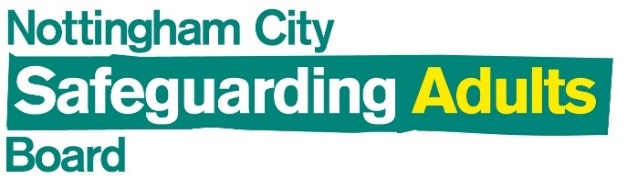 Modern Slavery:
Encompassing…Slavery 
Human trafficking 
Forced labour and domestic servitude. 
Traffickers and slave masters using whatever means they have at their disposal to coerce, deceive and force individuals into a life of abuse, servitude and inhumane treatment
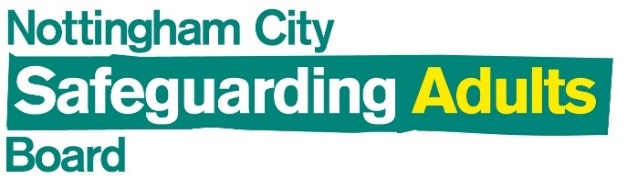 Discriminatory Abuse:
Including…Harassment 
Slurs or similar treatment because of: 
Race
Gender and gender identity
Age 
Disability 
Sexual orientation 
Religion
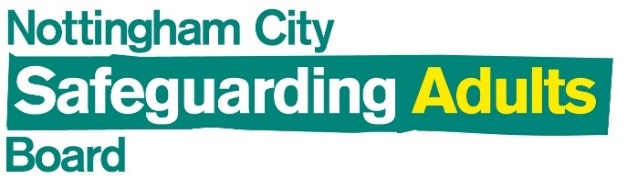 Organisational Abuse:
Including neglect and poor care practice within an institution or specific care setting such as a hospital or care home, or in relation to care provided in one’s own home. This may range from one off incidents to on-going ill-treatment. It can be through neglect or poor professional practice as a result of the structure, policies, processes and practices within an organisation
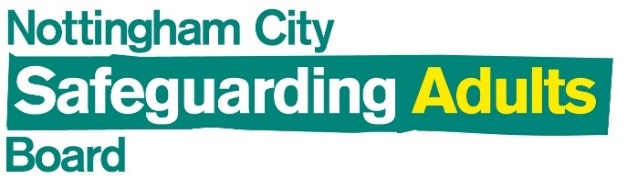 Neglect and Acts of Omission:
Including…ignoring medical, emotional or physical care needs 
Failure to provide access to appropriate health, care and support or educational services 
The withholding of the necessities of life, such as medication, adequate nutrition and heating
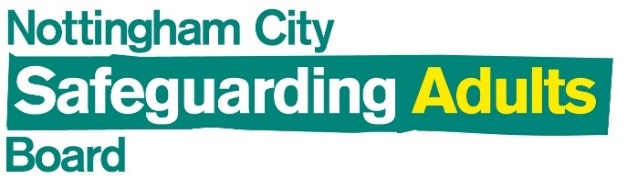 Self-Neglect:
This covers a wide range of behaviour including neglecting to care for one’s personal hygiene, health or surroundings and includes behaviour such as hoarding
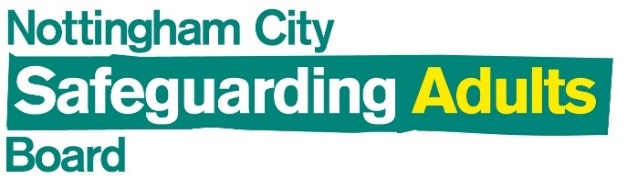 Before making a Safeguarding Referral:
If the adult at risk is in imminent danger or you suspect a crime has been committed contact the Police on 999
If the adult at risk has any injury seek appropriate medical attention
If the safeguarding incident occurred in another Local Authority (LA) area then refer to that LA 
If the concern relates to the quality of care provided by a nursing or residential home or home care agency, but does not meet the safeguarding criteria, contact the Care Quality Commission: 
CQC National Customer Service Centre, Citygate, Gallowgate, Newcastle upon Tyne, NE1 4PA, Tel: 03000 616161, Fax: 03000 616171
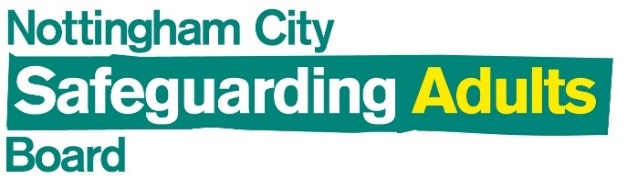 Before making a Safeguarding Referral 2:
Many organisations have a designated Safeguarding Lead. You may wish to seek advice and discuss concerns with them in the first instance 
If you think a manager in your organisation might be implicated in the abuse of an adult you should discuss your concerns with a more senior colleague or refer to Nottingham City Council Adult Social Care for advice. Your organisation may have a ‘whistle-blowing’ policy you can refer to  
It is a good idea to keep a written record of conversations that can be referenced when you make a safeguarding referral
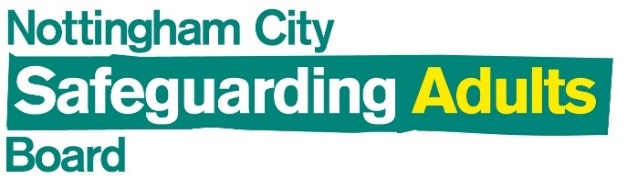 Consent and Referrals
If possible try to get consent from the adult at risk before making an adult safeguarding referral to Adult Social Care

You can make a referral without consent, please contact Adult Social Care to discuss
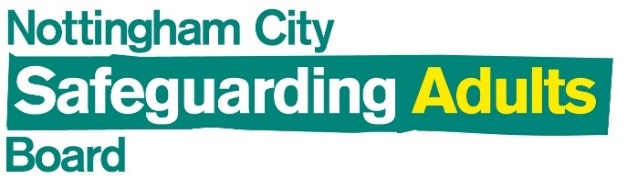 Making a Safeguarding Referral:
Safeguarding is everyone's responsibility, if you have concerns please make a referral to Nottingham City Council’s Adult Social Care Department to discuss them:
Phone
Call Nottingham Health and Care Point – 0300 131 0300, select option 2
Or email
adult.contactteam@nottinghamcity.gov.uk

Urgent ‘Out of Hours’ referrals can be made to the Emergency Duty Team on Tel: 01158761000
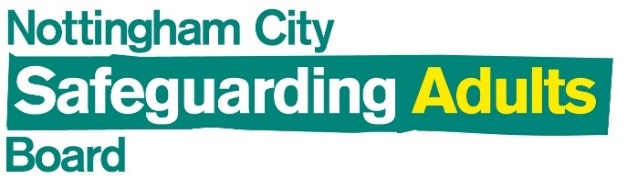 Safeguarding Training
This slideshow is not a substitute for training. Any training commissioned should explain:
What safeguarding is – and is not
Its statutory basis, with reference to the Care Act & other legislation 
How to identify abuse
What to do when abuse is identified, including alerting others and referring to the LA
The need to involve others & make people safe
What happens when a referral is made, including enquiries & investigations 
Confidentiality & working without consent 
Use of the Mental Capacity Act
Whistleblowing & allegations against staff
The importance of record keeping & organisational policies
Making Safeguarding Personal & Anti-discriminatory practice
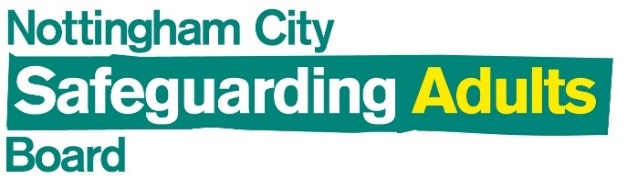